EXOGÉNNE A ENDOGÉNNE PROCESY
Adela Polačková I.D 2013/2014
ENDOGÉNNE
 PROCESY
Stratovulkán Saint Helens - USA
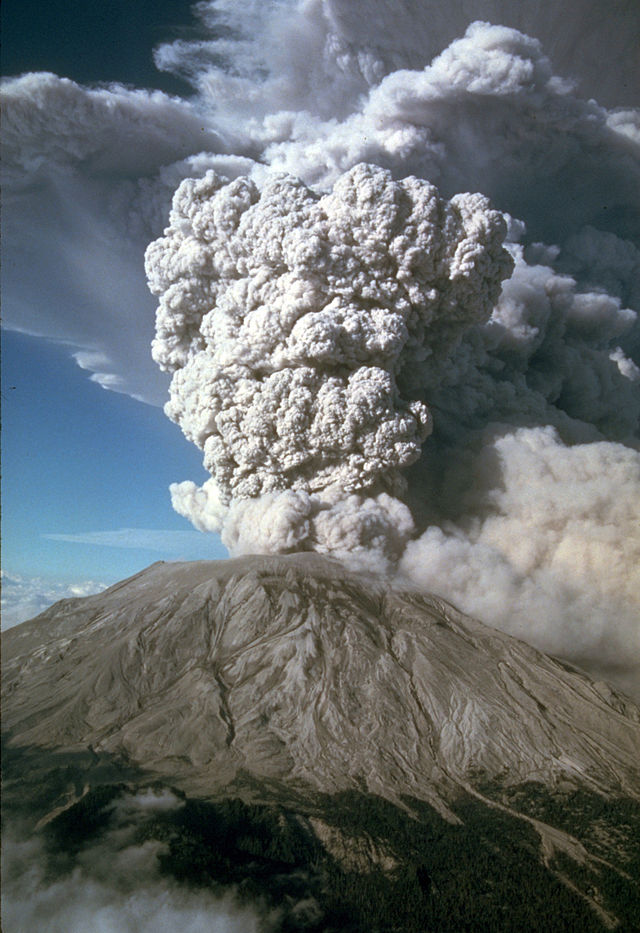 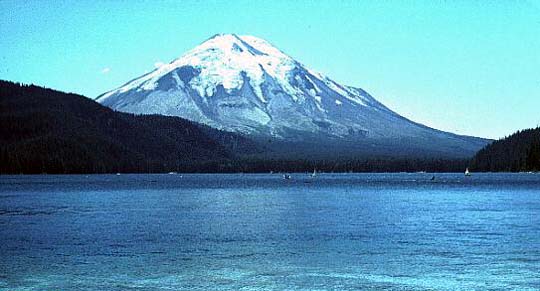 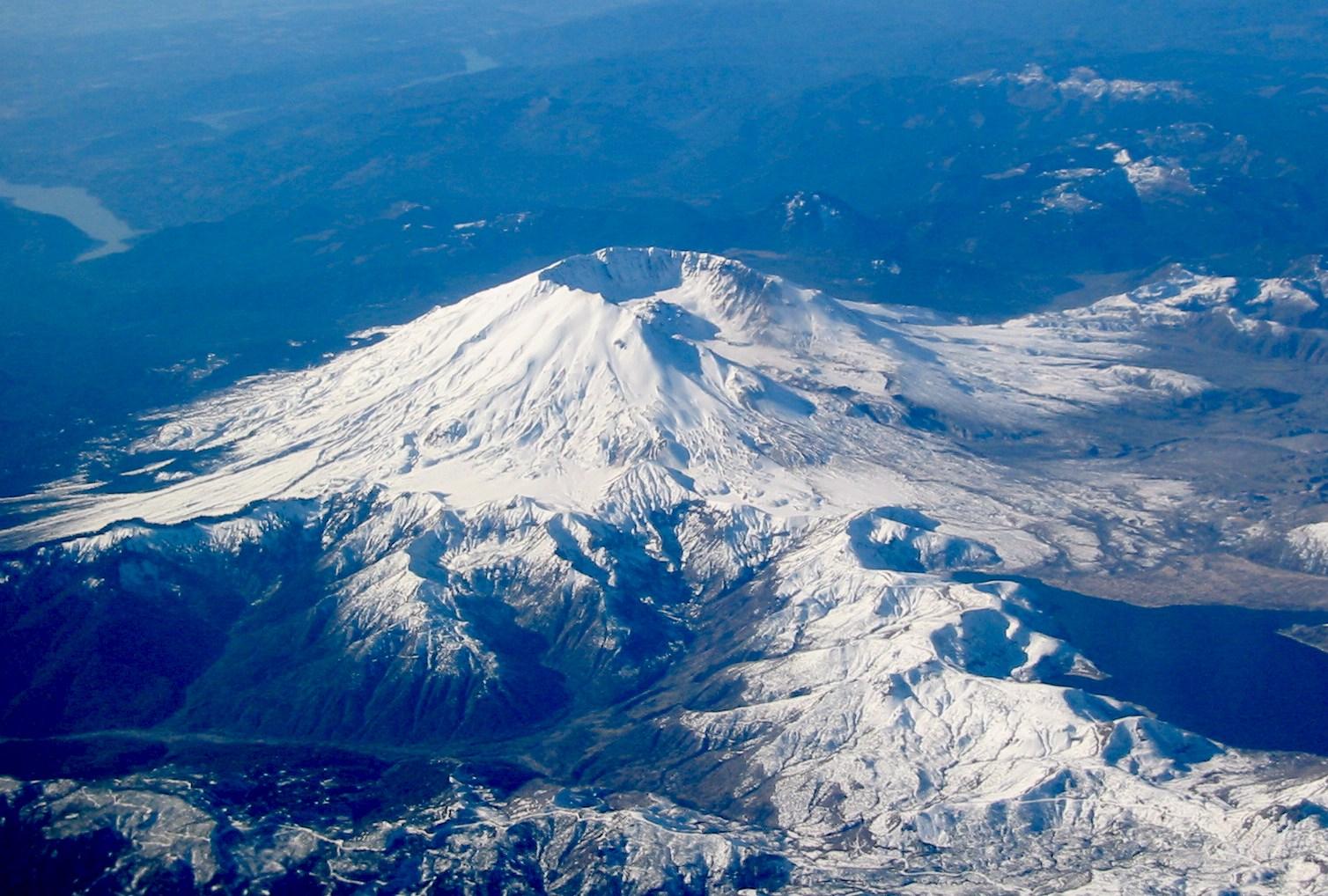 Kilauea - Havaj
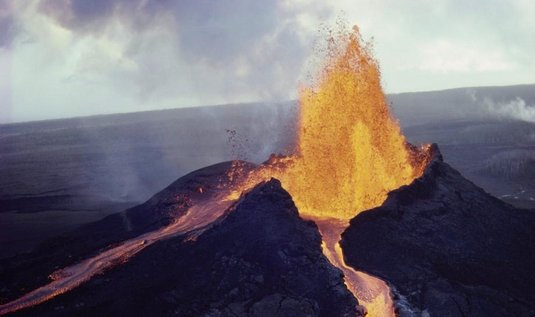 [Speaker Notes: Martinik, Karibik]
Fudžisan - Japonsko
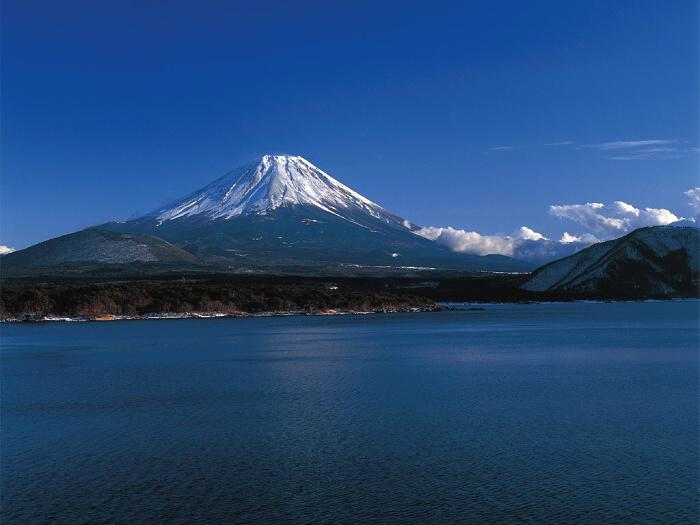 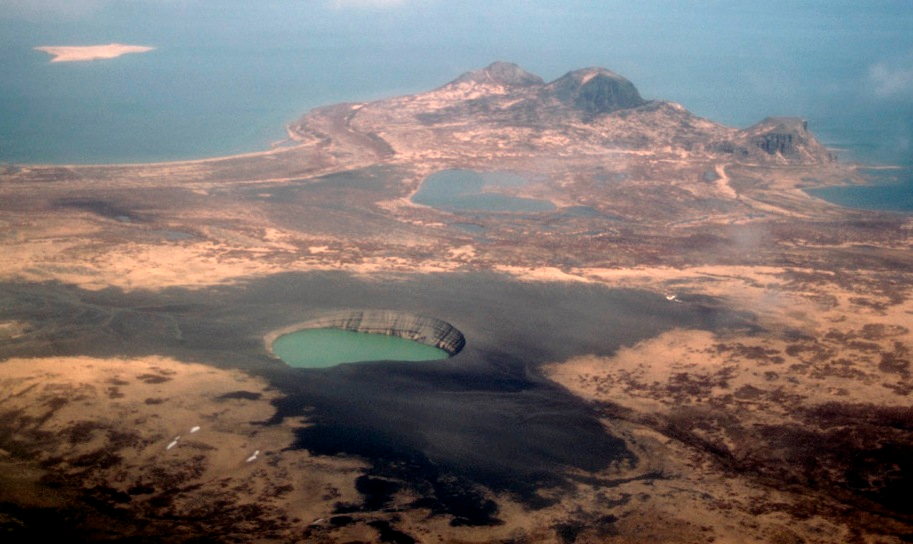 Maar Ukinrek
 - Aljaška
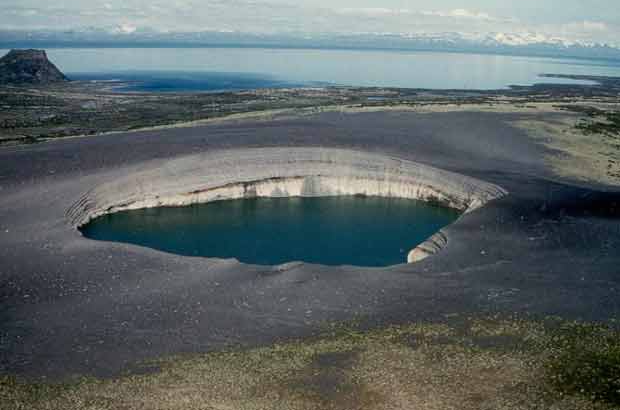 [Speaker Notes: Vyvretá hornina]
EXOGÉNNE PROCESY
Priehrada Tri rokliny - Čína
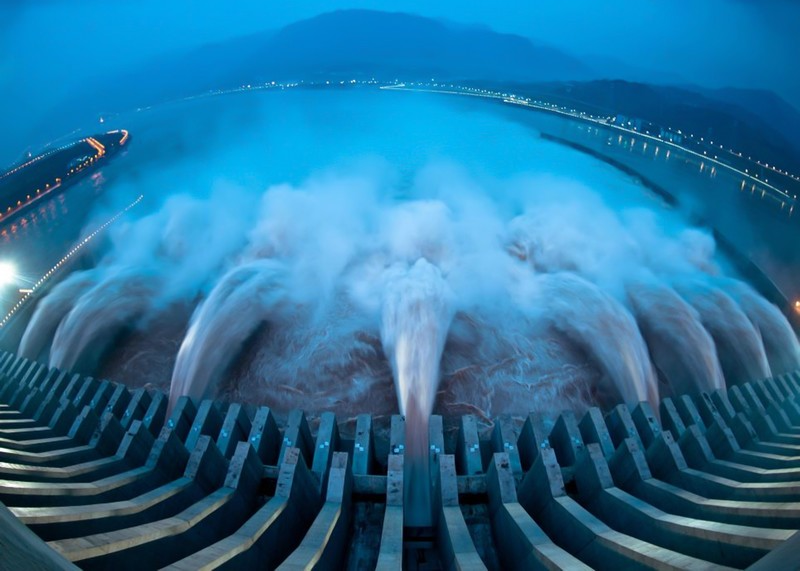 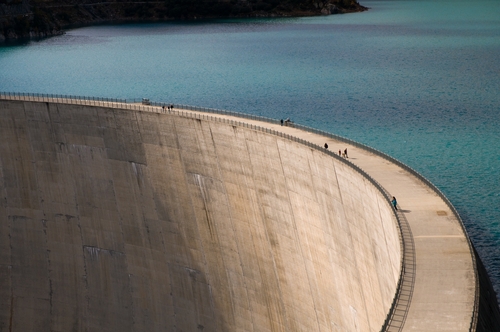 Maják - Chorvátsko
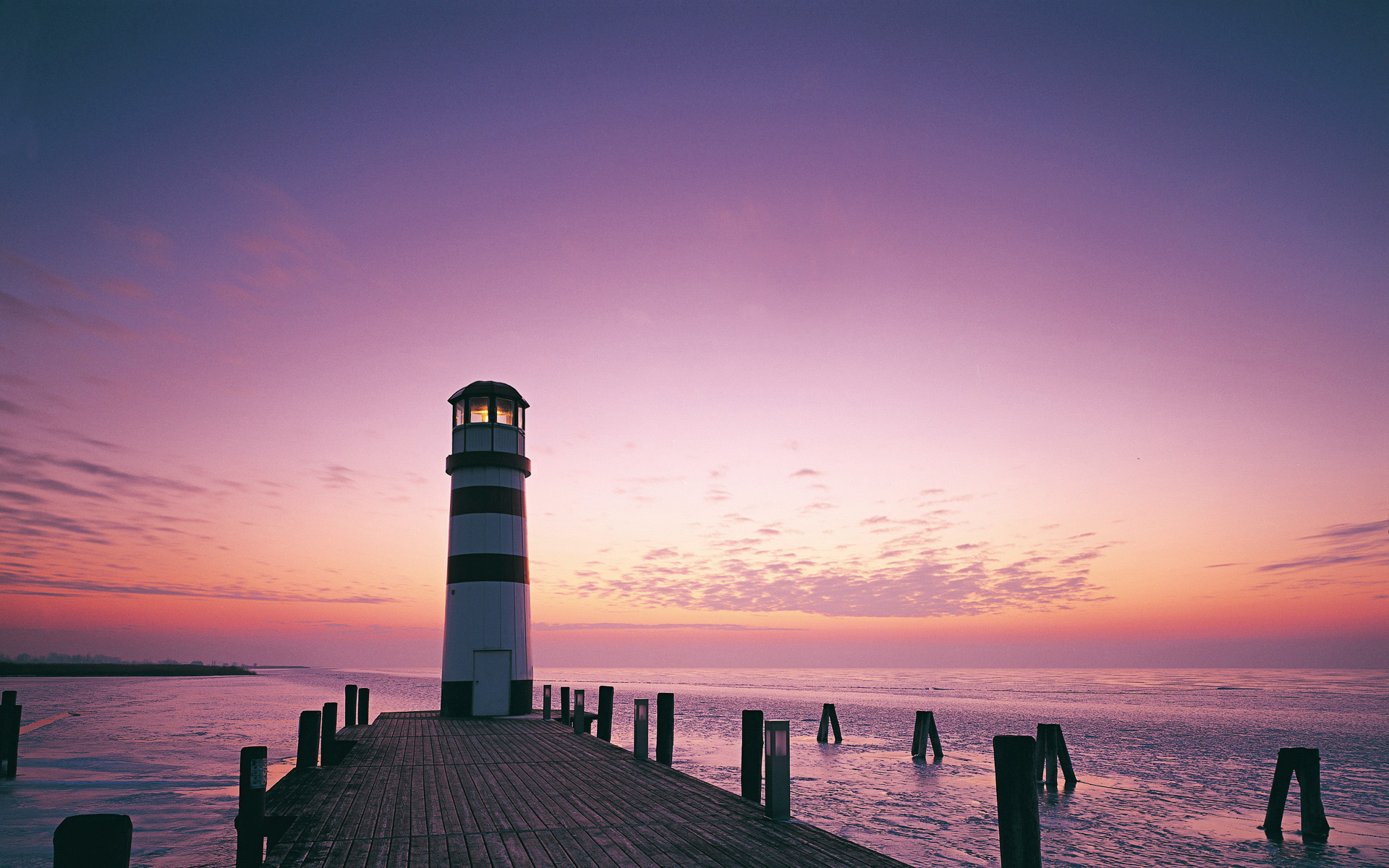 Mravenisko - Argentína
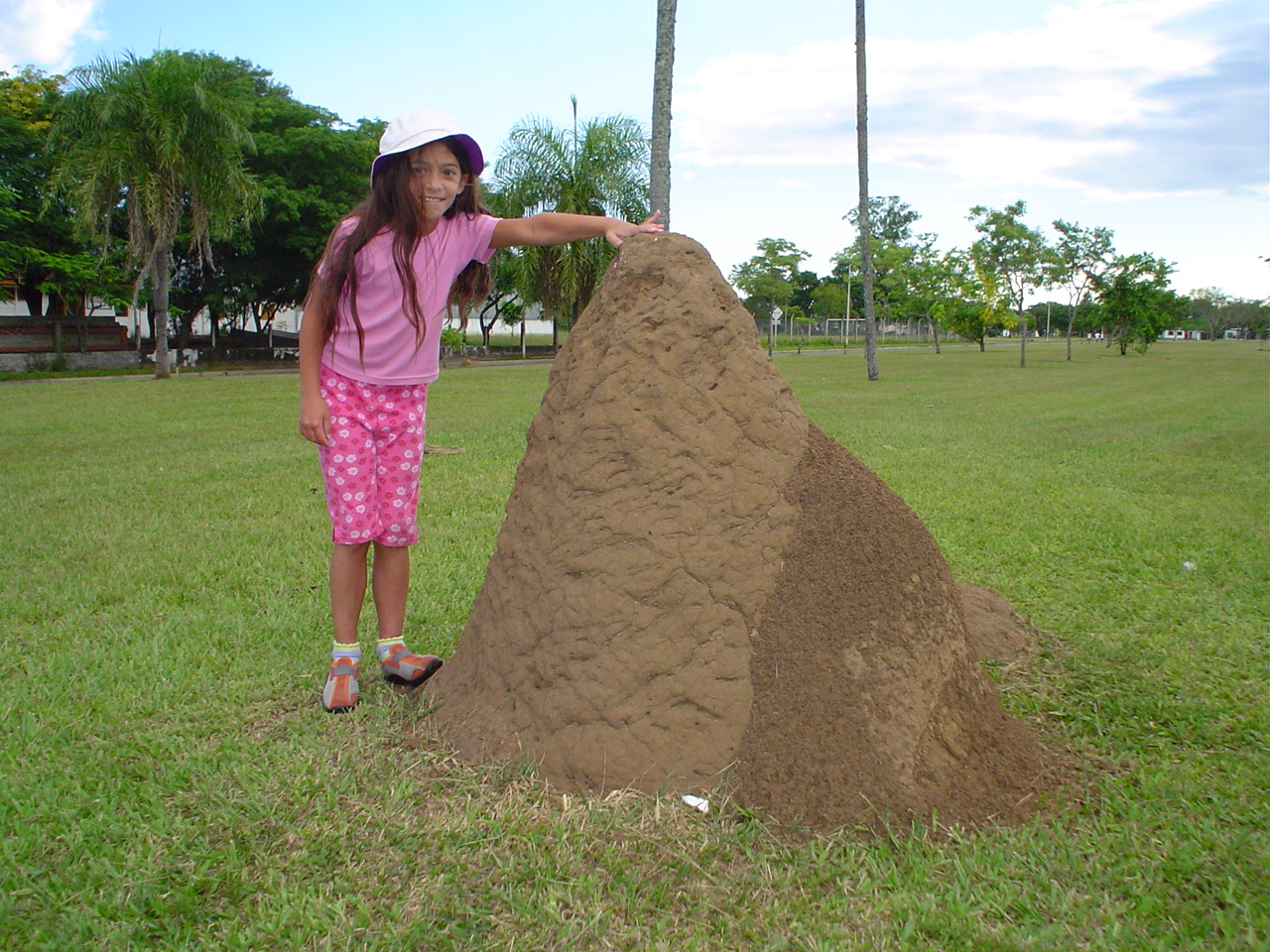 Rašelinisko
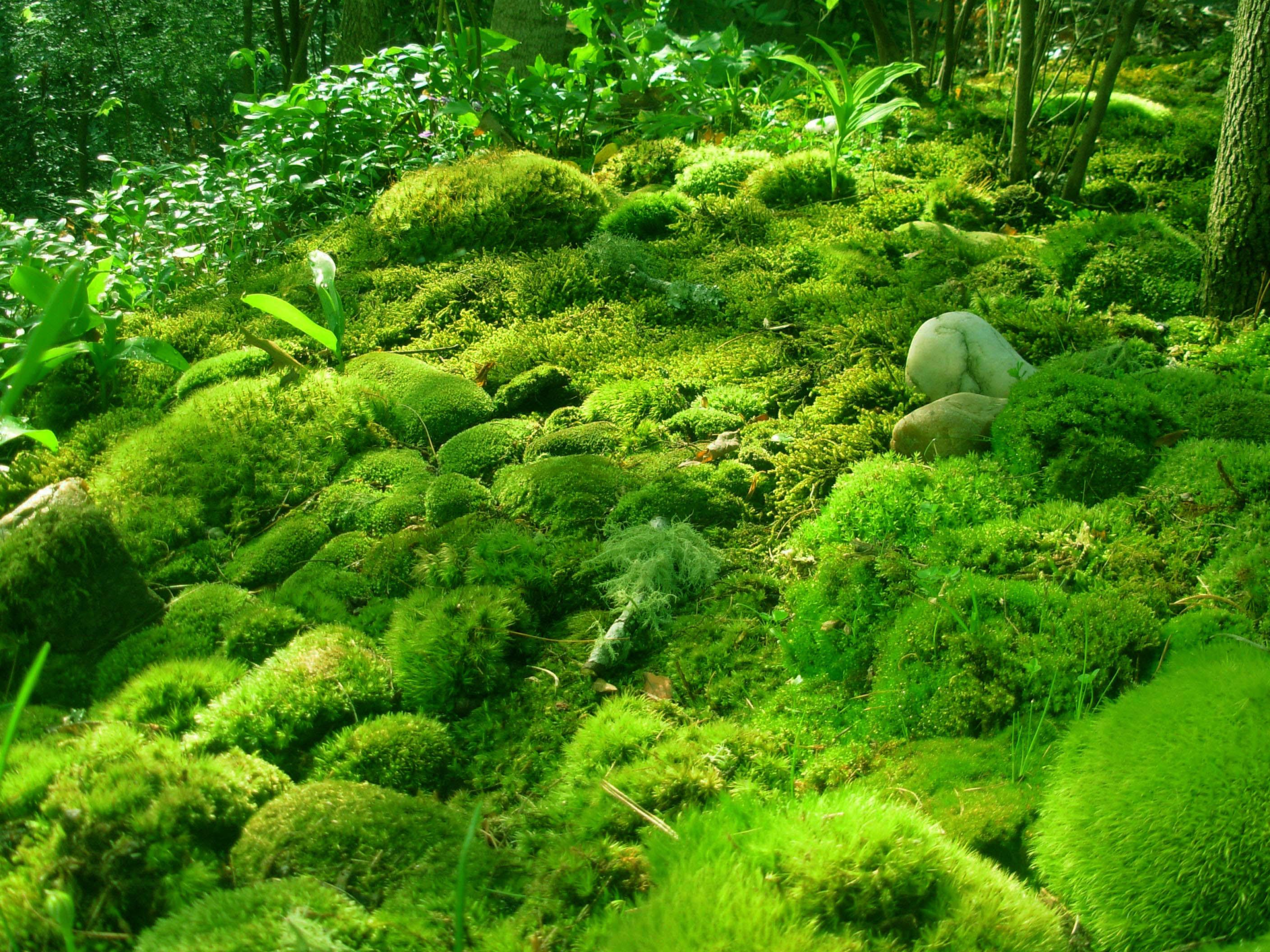 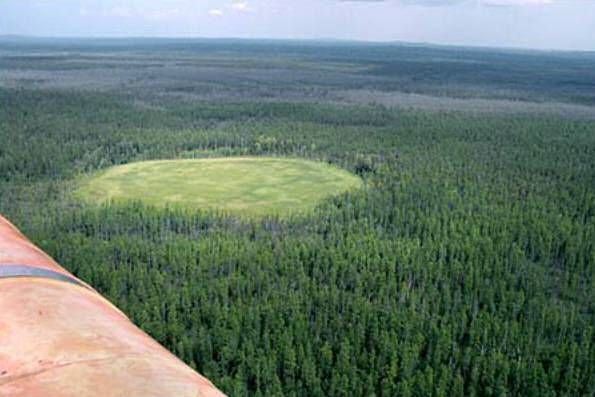 Kráter 
- Tunguzsko
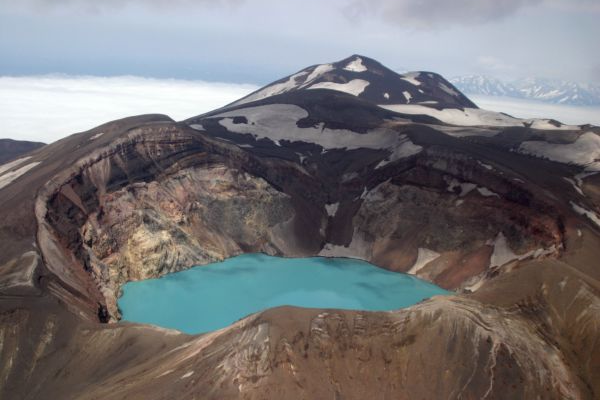 Barringerov kráter 
- Arizona
Úsypiskový kužeľ – Kamenistá dolina, Tatry
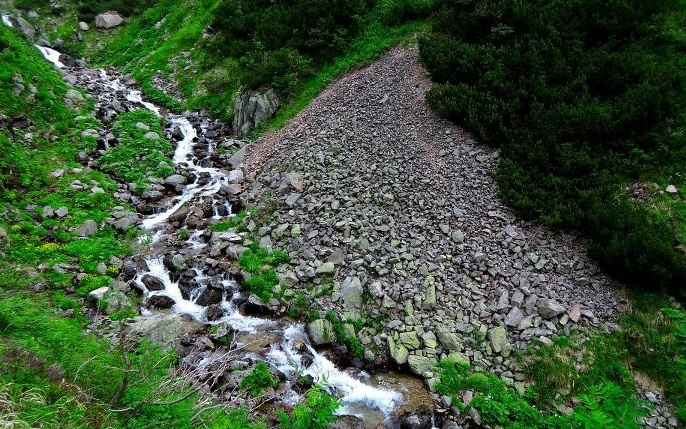 Lavína
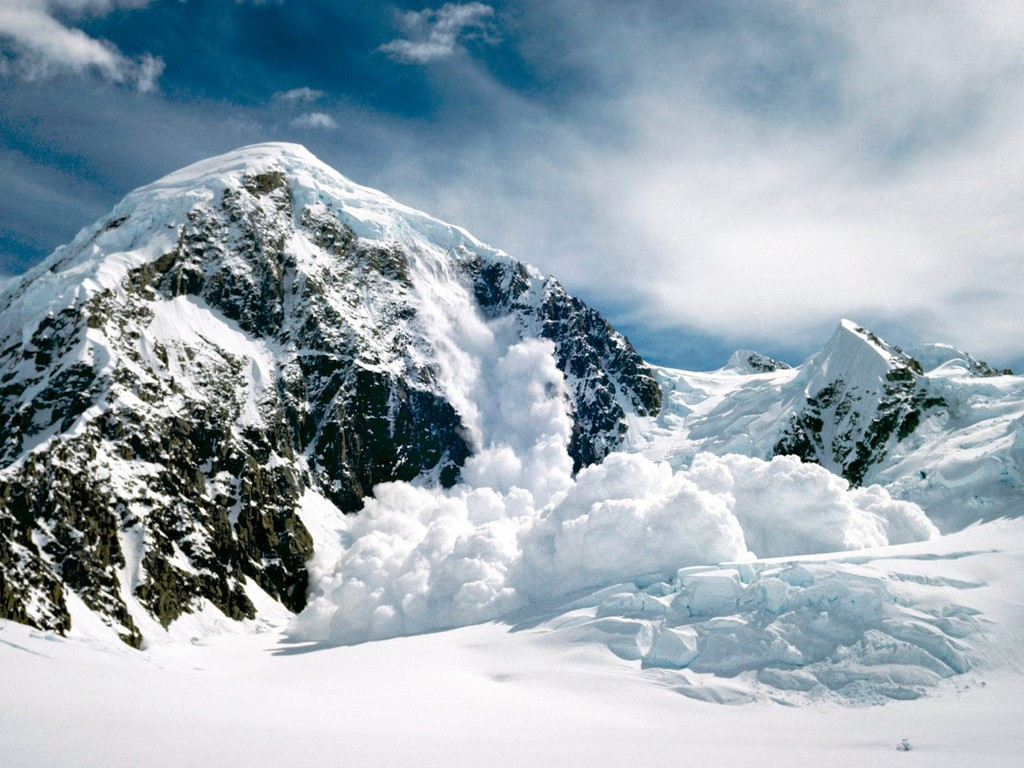 Morény
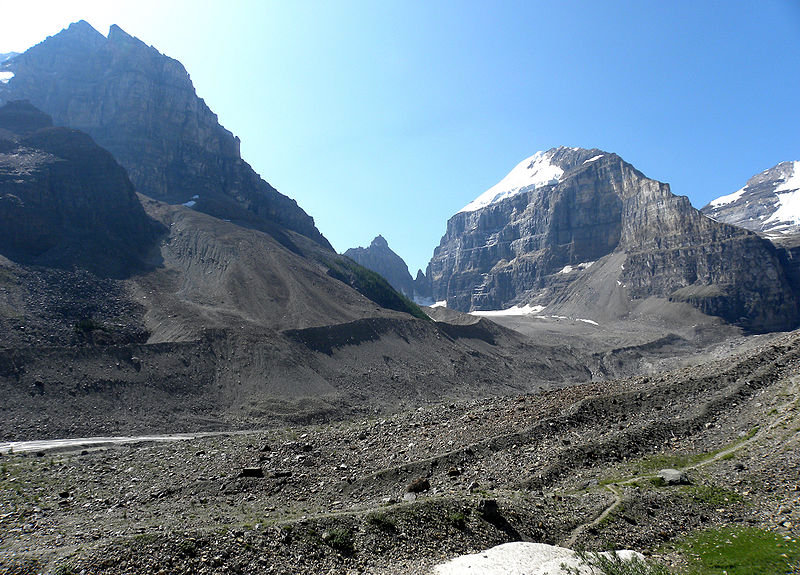 Soliflukcia
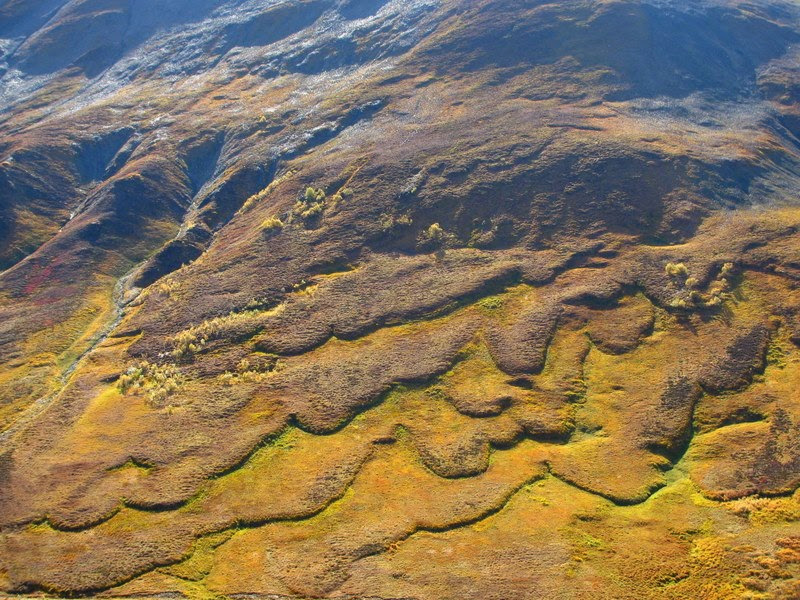 Kamenná púšť - Izrael
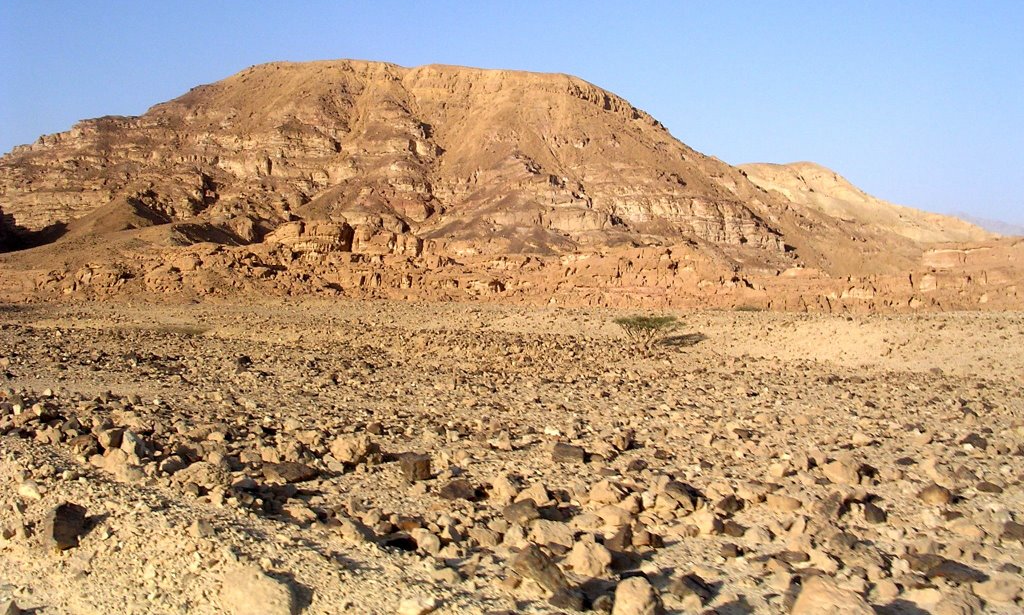 Útes
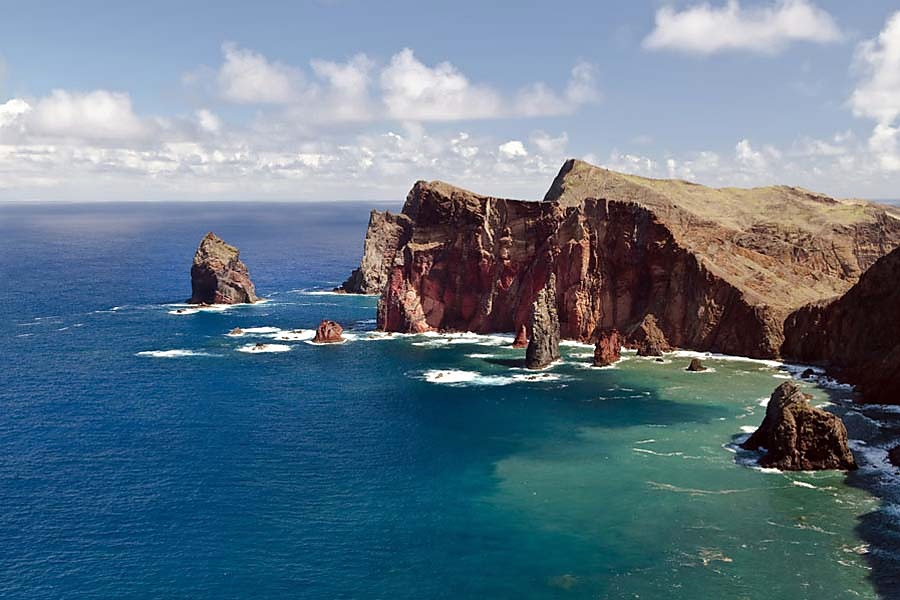 Pláž – Bora Bora
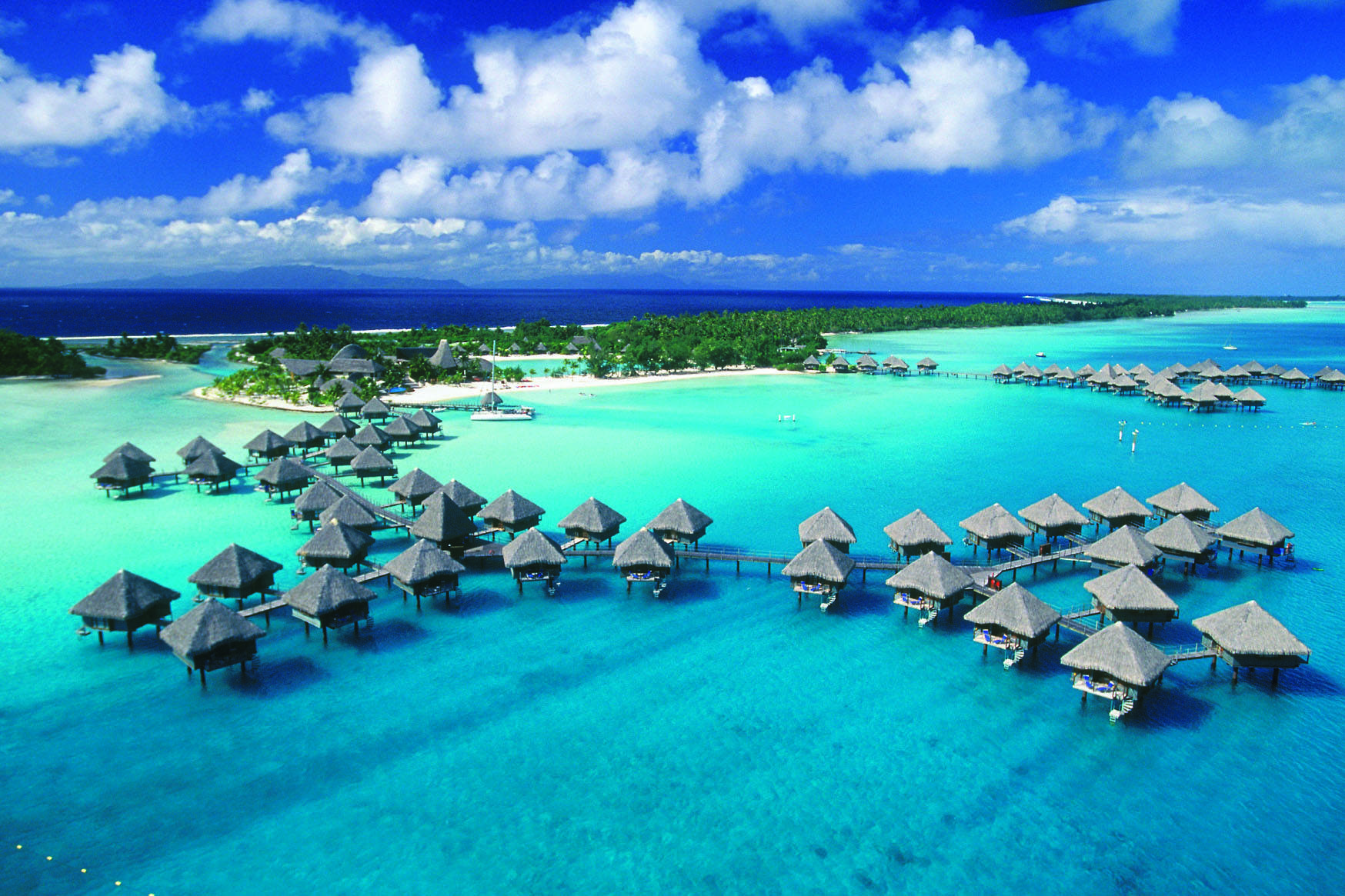 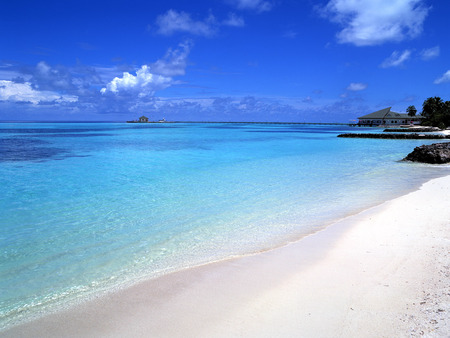 Demänovská ľadová jaskyňa
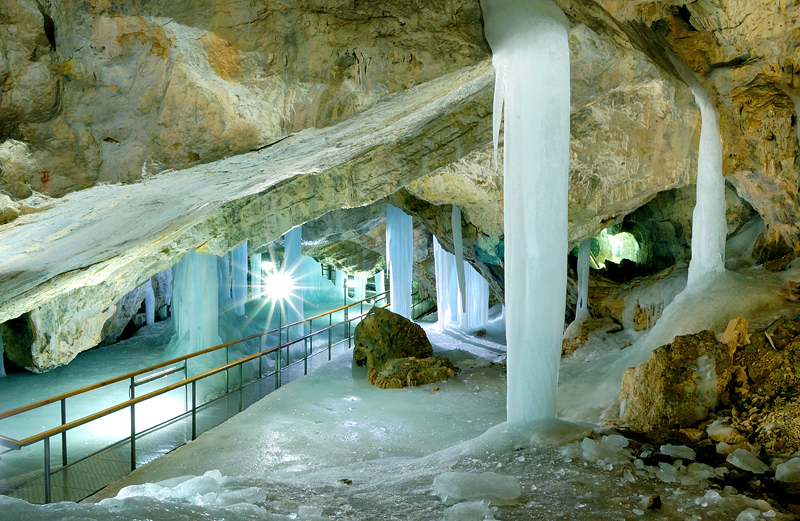 Meánder Dunajca
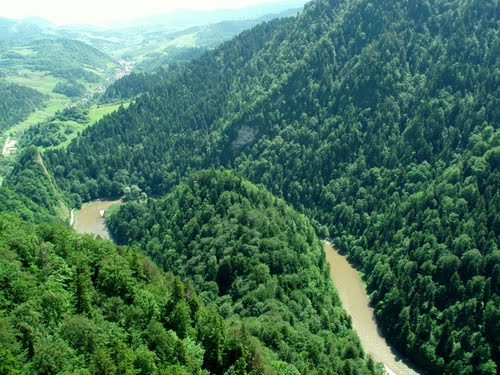 Zdroje:
http://0.tqn.com/d/create/1/0/w/k/8/-/Le-Meridien-Bora-Bora---Aerial.jpg
http://www.alaskastock.com/pix//412/VL/412VL_CX0002D001_T.JPG
http://cache.desktopnexus.com/thumbnails/580888-bigthumbnail.jpg
https://cs.uwaterloo.ca/~jorchard/aerial/mt_st_helens.jpg
http://dromedar.topky.sk/cl/1000128/1319340/Nebezpecny-obor-na-Havaji--to-je-sopka-Kilauea
http://en.wikipedia.org/wiki/Ant_colony
http://en.wikipedia.org/wiki/File:CPonte_anthill2.jpg
http://files.geografiapreziakov.webnode.sk/200000116-e4475e5411/Obr_10_9_moreny.jpg
http://www.furgalak.sk/i/subory/Jaskyna%20(3).jpg
http://www.gamepark.cz/pictures/00/09/09/90915.jpg
http://www.gartentipps.com/wp-content/uploads/2009/07/moos-rasen.jpg
http://www.geology.sdsu.edu/how_volcanoes_work/Images/Historic/msh_before_l.jpg
http://img.mf.cz/709/775/2-Sopka_na_Havaji.jpg
http://mountainmoss.com/blog/wp-content/uploads/2010/10/GREEN-carpet-of-MOSS.jpg
http://mw2.google.com/mw-panoramio/photos/medium/54436352.jpg
http://mymorzine.com/wp-content/uploads/2012/12/avalanche-awareness-course-morzine1.jpg
http://www.s24.sk/files/img/fuji_1_v.jpg
ĎAKUJEM ZA POZORNOSŤ